Prøvehandlinger som tilgang til forandring
Præsentation baseret på materialet ”Inspiration til systematisk opfølgningspraksis i sagsbehandling på børne- og ungeområdet”
Indhold
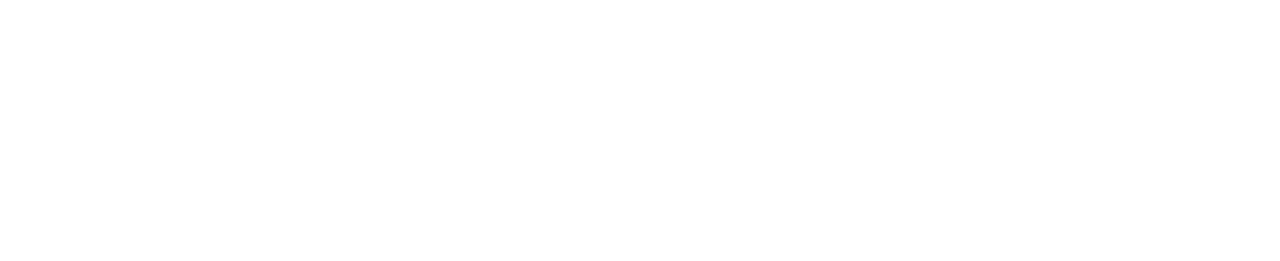 Hvorfor bruge prøvehandlinger som metode til at udvikle praksis?
Hvad er prøvehandlinger?
Redskab til at strukturere prøvehandlinger: Forbedringsmodel
6. februar 2023
2
“
Prøvehandlinger gør rådgiverne til forandringsagenter. De er motiverede og tager ejerskab. Udvikling kommer fra praksis selv. Men det kræver også mod og anerkendelse at konstatere, at små ændringer har stor betydning.
Leder, Brønderslev Kommune.
Hvorfor bruge prøvehandlinger som metode til at udvikle praksis?
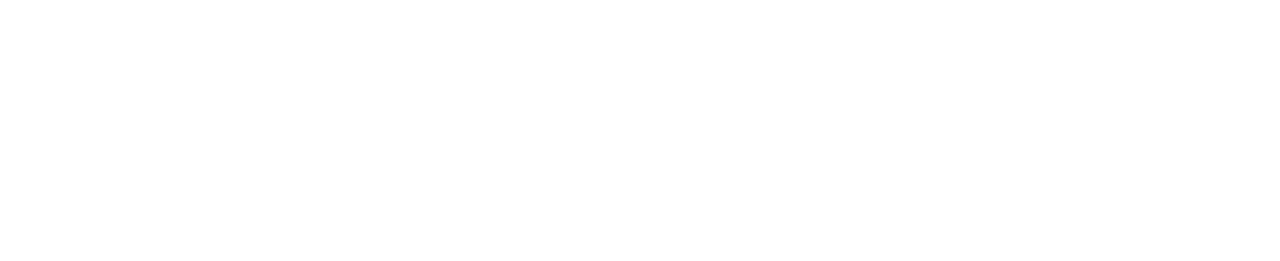 Fordi prøvehandlinger er en tilgang til systematisk kvalitetsudvikling. Prøvehandlinger understøtter fælles læring om, hvad der skal til for at skabe bæredygtig praksis med betydning for barnets udvikling.
Social- og Boligstyrelsen
Prøvehandlinger som tilgang til forandring
6. februar 2023
Hvad er prøvehandlinger?
Prøvehandling defineres som planlægning og udførelse af en hurtig afprøvning af en lille justering af praksis, som I evaluerer og følger op på med en ny handling. 
At arbejde med prøvehandlinger betyder at afprøve noget i det små og først udbrede det til flere, når der er positive erfaringer med det. Konkret beskrives den ønskede praksisændring. Det kan være mange forskellige typer af tiltag, eksempelvis telefonopringninger til familien forud for opfølgningsmøder eller udsendelse af dagsordener forud for møder. Derefter får få medarbejdere mulighed for at afprøve dette, evt. justere for efterfølgende at udbrede det til resten af organisationen. 
Der er ikke tale om gennemgribende ændringer af praksis eller nytænkning, men derimod små justeringer af eksisterende praksis.
Roskilde, Herlev, Silkeborg, Brønderslev og Fredericia har gjort sig erfaringer med at arbejde med prøvehandlinger som metode til forandring. 
I disse slides får I deres erfaringer med at udvikle deres opfølgningspraksis gennem prøvehandlinger.
“
Jeg har familier, der siger, at det har gjort en kæmpe forskel i deres liv og i deres samarbejde med os. Og jeg har kun justeret en smule på min praksis.
Rådgiver, Fredericia Kommune.
Social- og Boligstyrelsen
Prøvehandlinger som tilgang til forandring
6. februar 2023
Sådan kan I strukturere jeres arbejde med prøvehandlinger
For at strukturere arbejdet med prøvehandlinger har kommunerne brugt redskabet Forbedringsmodellen.
Modellen hjælper med at bryde udviklingstiltag ned i overskuelige prøvehandlinger. Næste slide forklarer modellen kort.
Vil I vide mere om forbedringsmodellen?
Forbedringsmodellen er forklaret grundigt i Håndbog i lovende praksis hæfte 4.
Social- og Boligstyrelsen
Prøvehandlinger som tilgang til forandring
6. februar 2023
Redskab til at strukturere prøvehandlingerForbedringsmodel
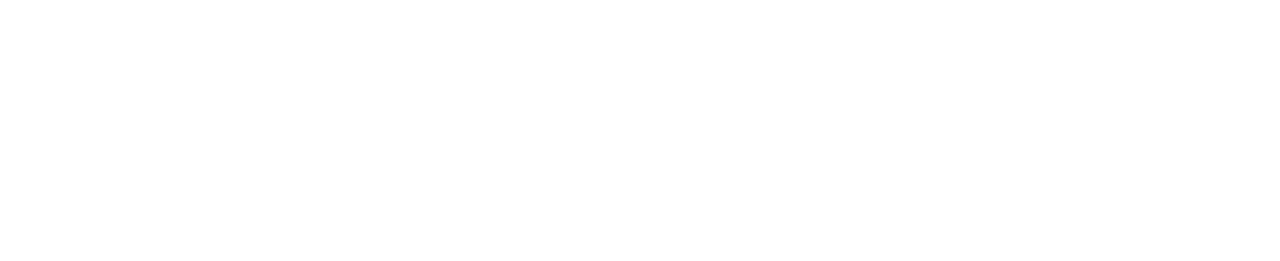 På de næste slides præsenteres modellen kort. Herefter får I kommunernes gode råd til at arbejde med modellen. Afslutningsvis er henholdsvis en forbedringsmodel udfyldt, hvor prøvehandling er et dialogredskab og en model, som I selv kan udfylde med jeres prøvehandling.
6. februar 2023
6
Forbedringsmodel kort fortalt
Forbedringsmodellen består af tre spørgsmål og en lærings-cirkel i fire trin (også kaldt Plan-Do-Study-Act). De tre spørgsmål er: 
Hvad skal vi opnå?
Hvordan ved vi, at et tiltag er en forbedring? 
Hvilke tiltag kan vi iværksætte for at skabe forbedringer? 
Hvis I eksempelvis vil skabe en systematisk dialog med barnet og familien om barnets trivsel og udvikling ved hjælp af redskabet trivselslineal. Her hjælper forbedringsmodellen jer til at strukturere sammenhæng mellem: 
1. Hvad skal vi opnå? Et bedre udgangspunkt for løbende at følge barnets og families udvikling, herunder at kunne justere indsatsen, såfremt der ikke sker den forventede progression for barnets trivsel. Familien og barnet skal opleve at kunne tale om udviklingen i barnet trivsel på en måde, hvor der systematisk kan følges op på, om der sker den ønskede og forventede udvikling.
2. Hvordan ved vi, at et tiltag er en forbedring? Familien og barnet kender trivselslinealens skala og kan snakke med om, hvor på skalaen barnet placerer sig aktuelt. Trivselslinealen bruges aktivt i dialogen på opstartsmødet, løbende i samarbejdet med barnet og familien i indsatsen og på opfølgningsmøder.
3. Det konkrete tiltag? Trivselslinealen som fast dialogredskab til at tale med barnet og familien om, hvordan de oplever udviklingen i barnets trivsel: 
• ved opstartsmødet. • løbende gennem indsatsen. • til opfølgningsmødet.
Social- og Boligstyrelsen
Prøvehandlinger som tilgang til forandring
6. februar 2023
Forbedringsmodel kort fortalt
I afprøver tiltagene gennem prøvehandlinger. Her kan I bruge læringscirklens fire trin: 
Planlæg: I formulerer en hypotese og planlægger, hvad der skal afprøves (prøvehandlingen) – hvordan, hvem, hvad, hvor og hvornår. I planlægger også, hvordan I vil følge op på prøvehandlingen for at vurdere dens resultat. 
Afprøv: I gennemfører prøvehandlingen og indsamler data, som kan være kvalitative og/eller kvantitative.
Reflektér og evaluér: I sammenligner data med jeres hypotese.
Justér: I bekræfter, forkaster eller justerer hypotesen, efter hvad I lærte, og planlægger næste prøvehandling
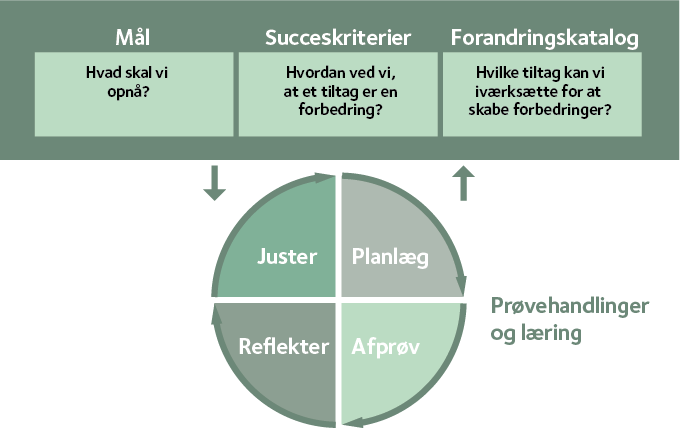 Social- og Boligstyrelsen
Prøvehandlinger som tilgang til forandring
6. februar 2023
Gode råd fra kommunerne, hvis I vil arbejde med prøvehandlinger og forbedringsmodel
Foretag en grundig introduktion af forbedringsmodellenDet er vigtigt med grundig introduktion, men det er også afgørende at skabe rum til sparring og mulighed for at øve sig.
Skab mindre justeringer af praksisHusk at selv små justeringer af praksis kan give stor værdig for familie og barn. Det er ikke nødvendigt med gennemgribende ændringer af opfølgningspraksis.
Italesæt, at fejl også er læring Prøvehandlinger skal forstås af både ledelse og rådgivere som trin i udviklingen af en vellykket systematisk opfølgningspraksis.
 
Vær opmærksom på ledelse og organisering Prøvehandlinger afprøves af rådgiverne, men det er vigtigt, at prøvehandlingerne er forankret hos ledelsen. Organisationen og organisatoriske forudsætninger skal hele tiden være parat til at justere sig i takt med prøvehandlingerne. 
Hav løbende tjek-ind-møder med faglig lederDet skal ikke være lange møder, men det holder rådgiverne til ilden, og det er muligt at justere handlingen hurtigere, hvis der skulle være behov for det. Møderne skaber samtidig et forum for erfarings- og videndeling. Samtidig får ledelsen også viden om, hvad der foregår og kan handle på evt. udfordringer.
Social- og Boligstyrelsen
Prøvehandlinger som tilgang til forandring
6. februar 2023
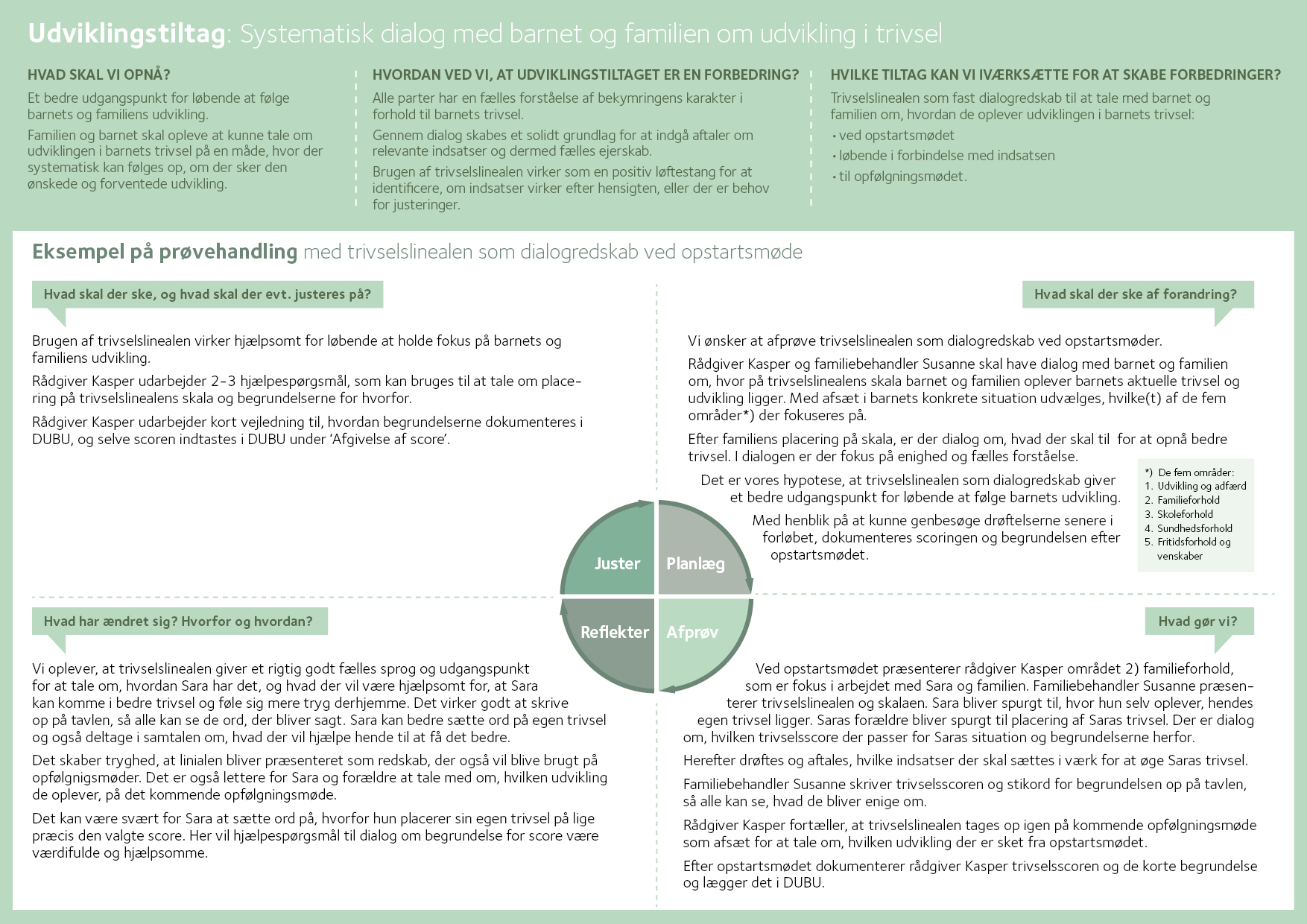 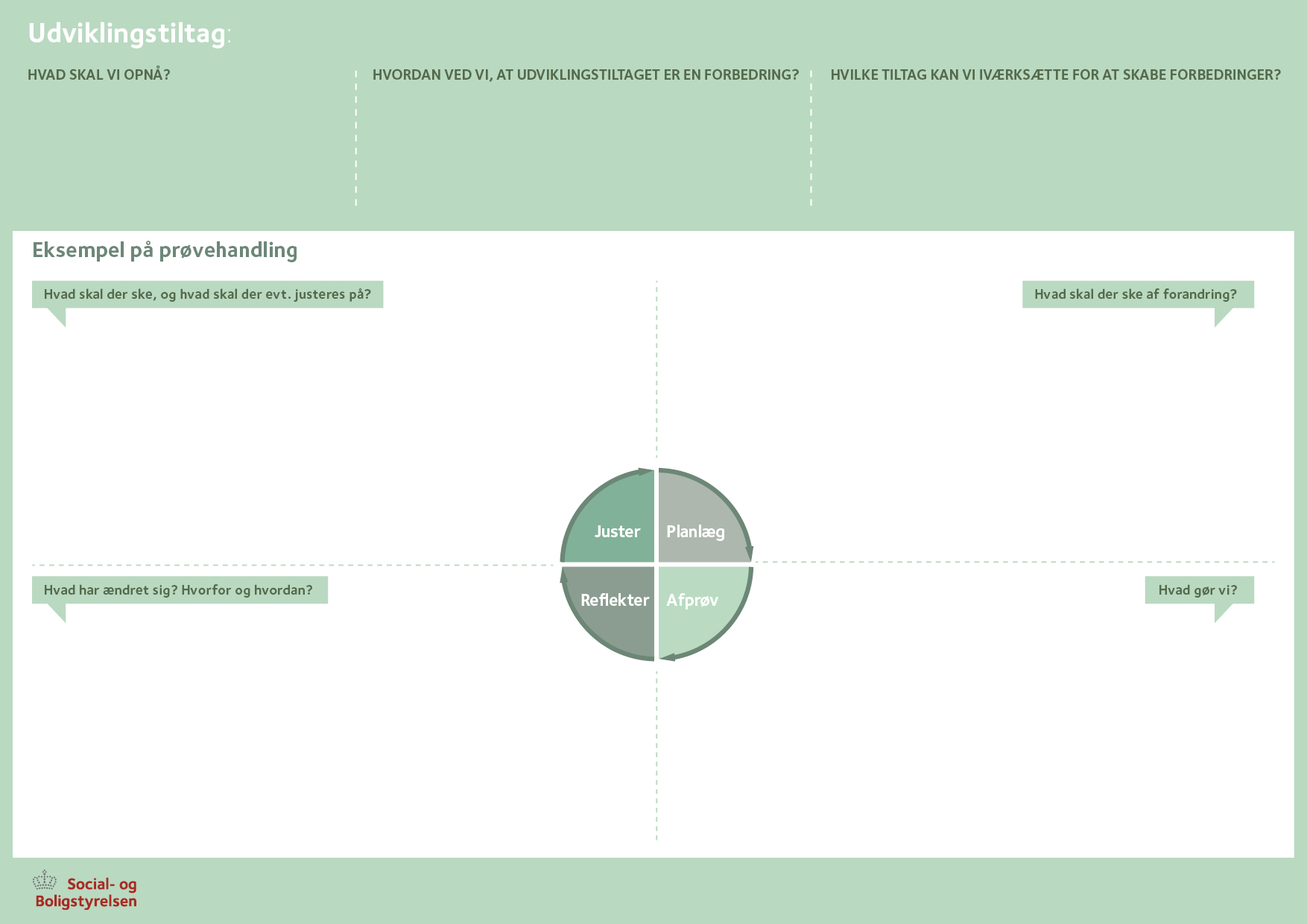 Udfyld her…
Udfyld her…
Udfyld her…
Udfyld her…
Udfyld her…
Udfyld her…
Udfyld her…
Udfyld her…
Udfyld her…
Vil I vide mere?
Hæfte 4 Forbedringsarbejde gennem prøvehandlinger
Inspiration til systematisk opfølgningspraksis 
Redskab: Eksempel på at arbejde med prøvehandlingerPræsentation: Skab en vellykket systematisk opfølgningspraksis
Social- og Boligstyrelsen
Prøvehandlinger som tilgang til forandring
6. februar 2023